eye
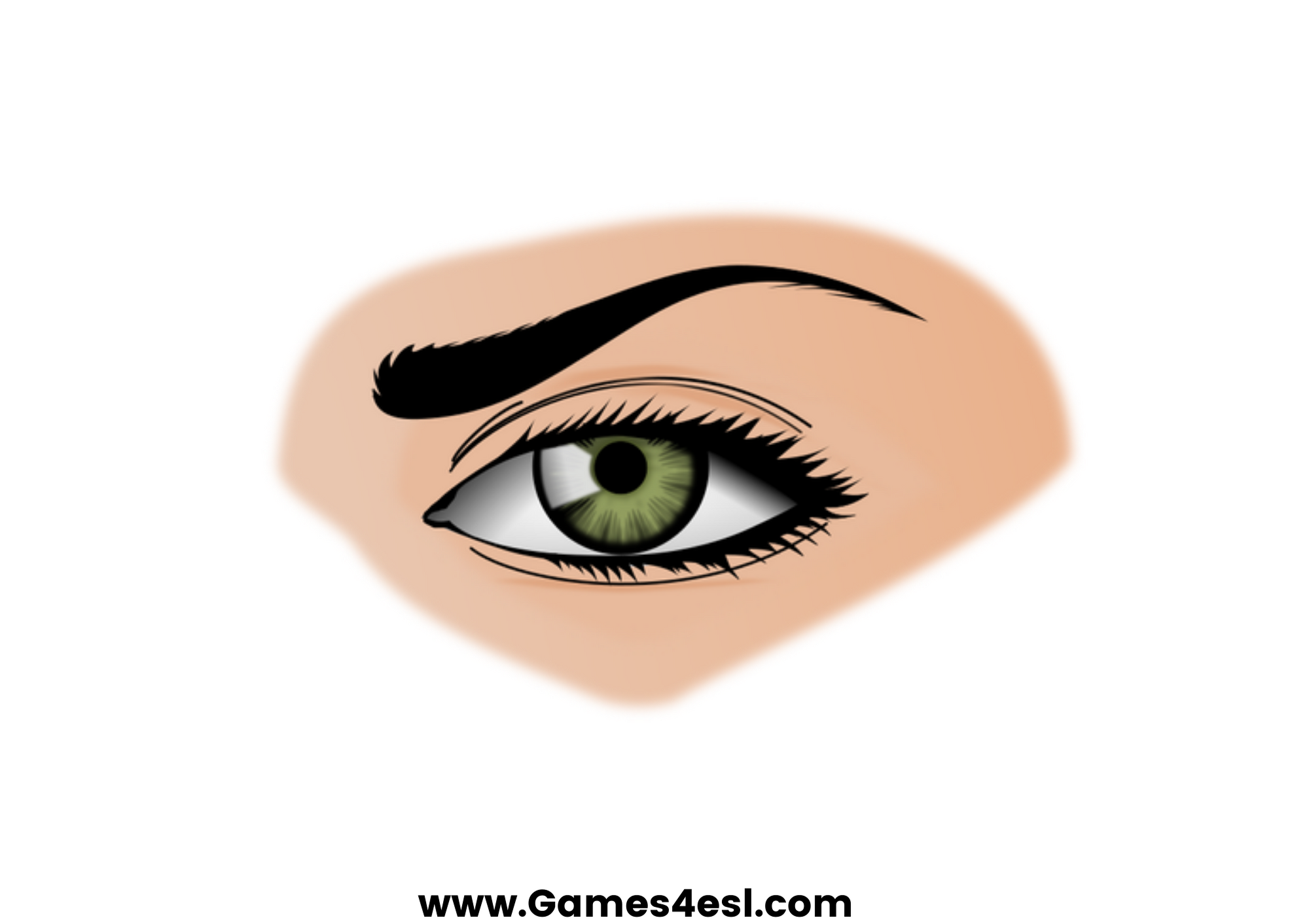 SHOW
nose
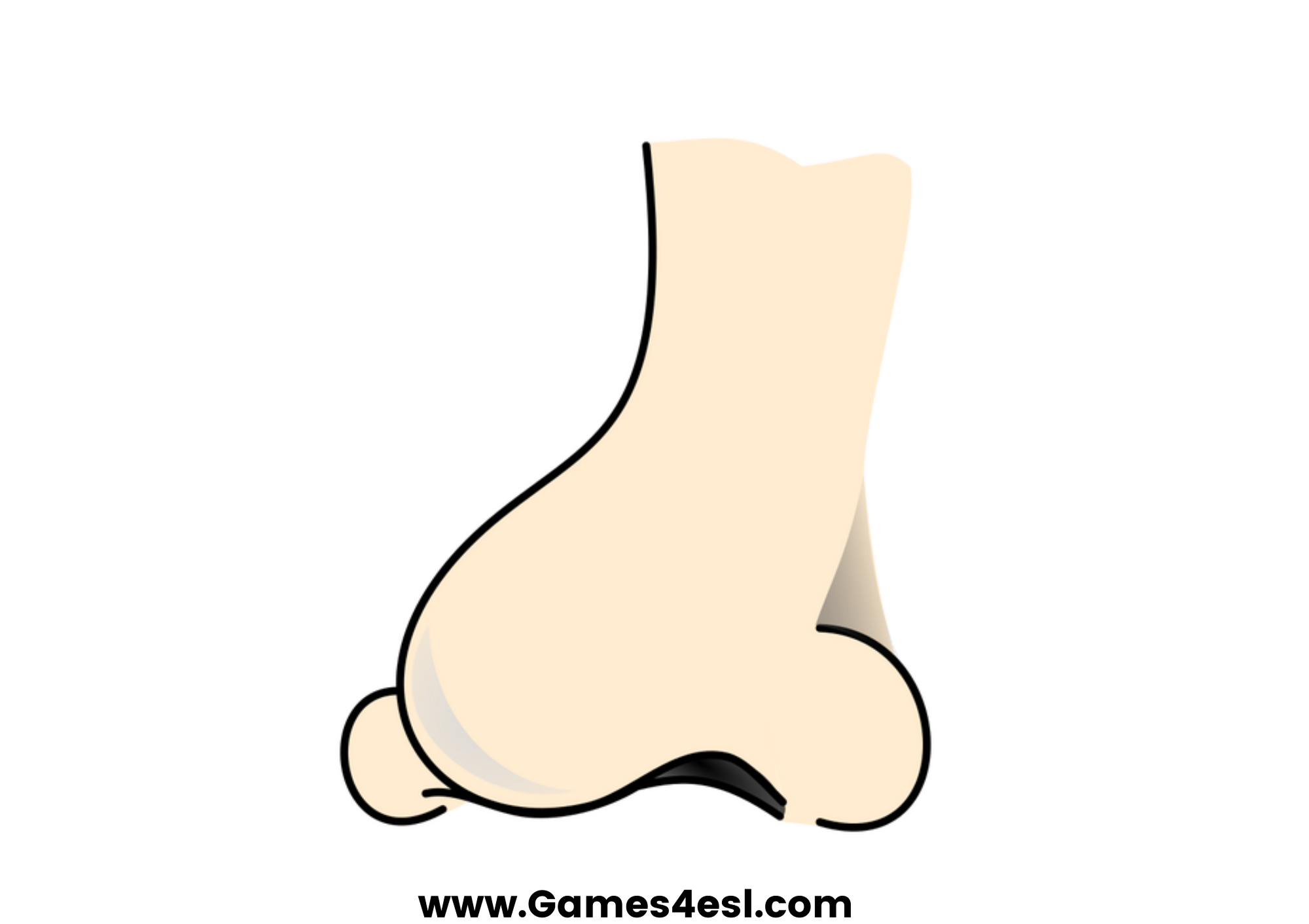 SHOW
ear
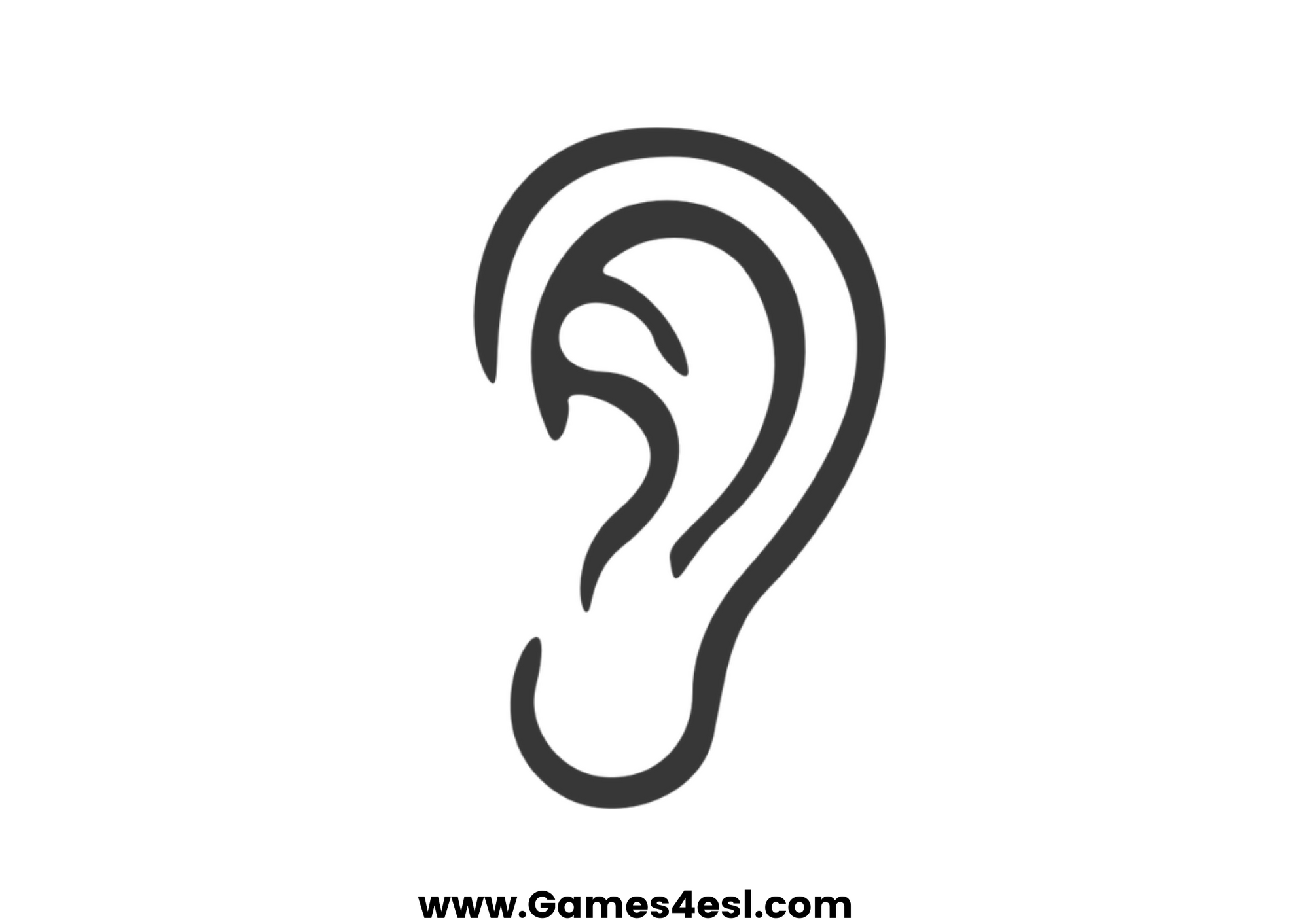 SHOW
mouth
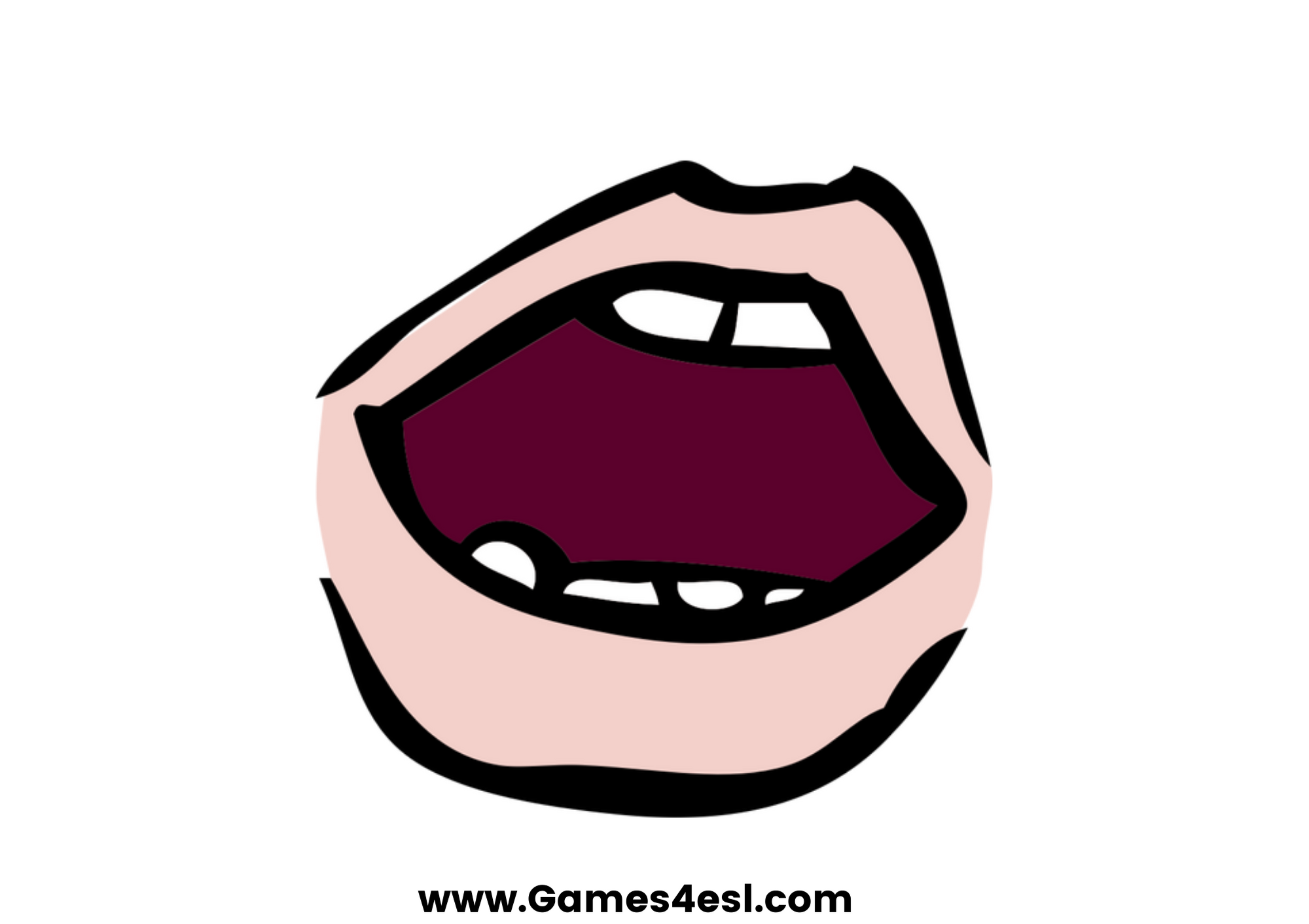 SHOW
arm
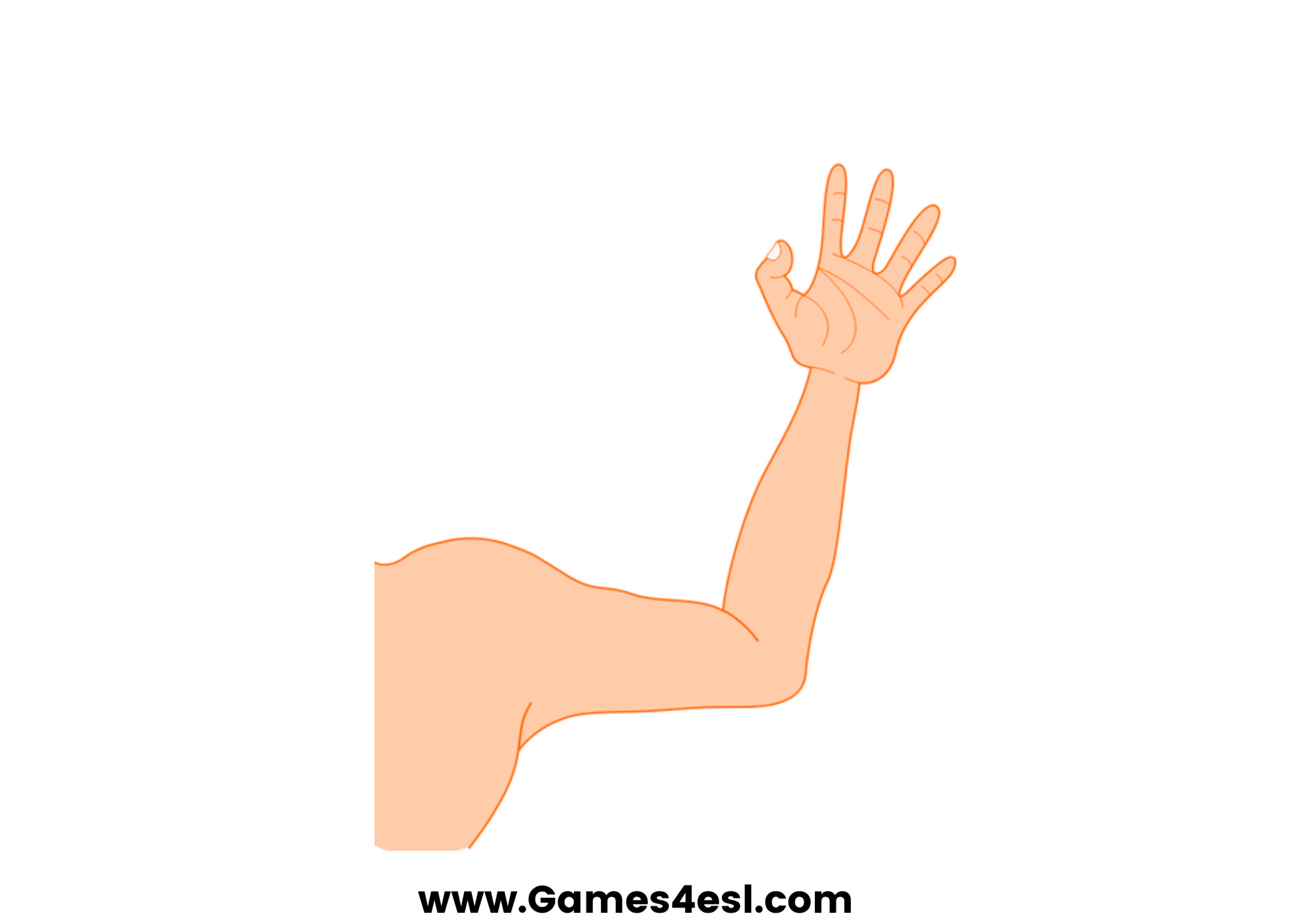 SHOW
head
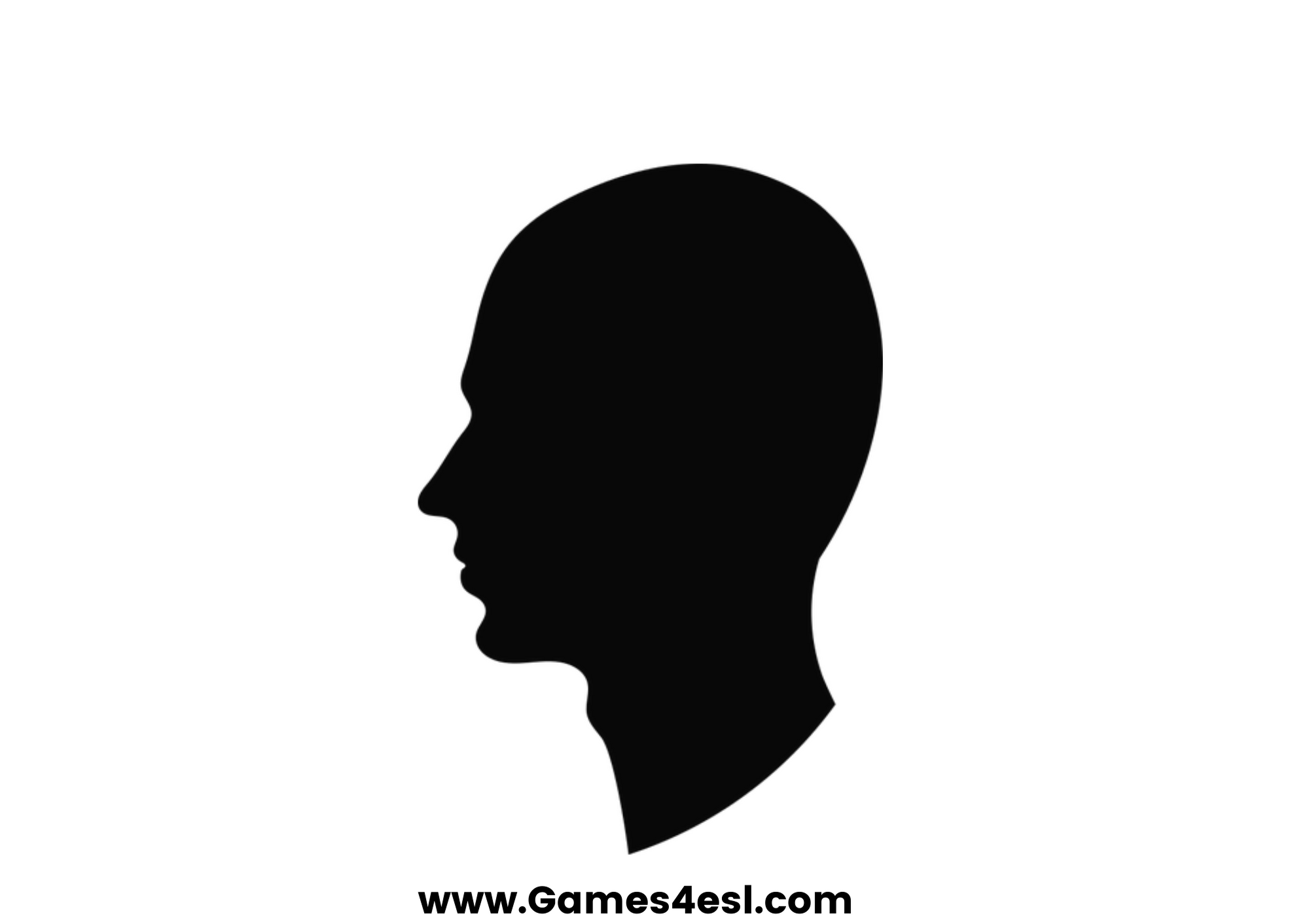 SHOW
leg
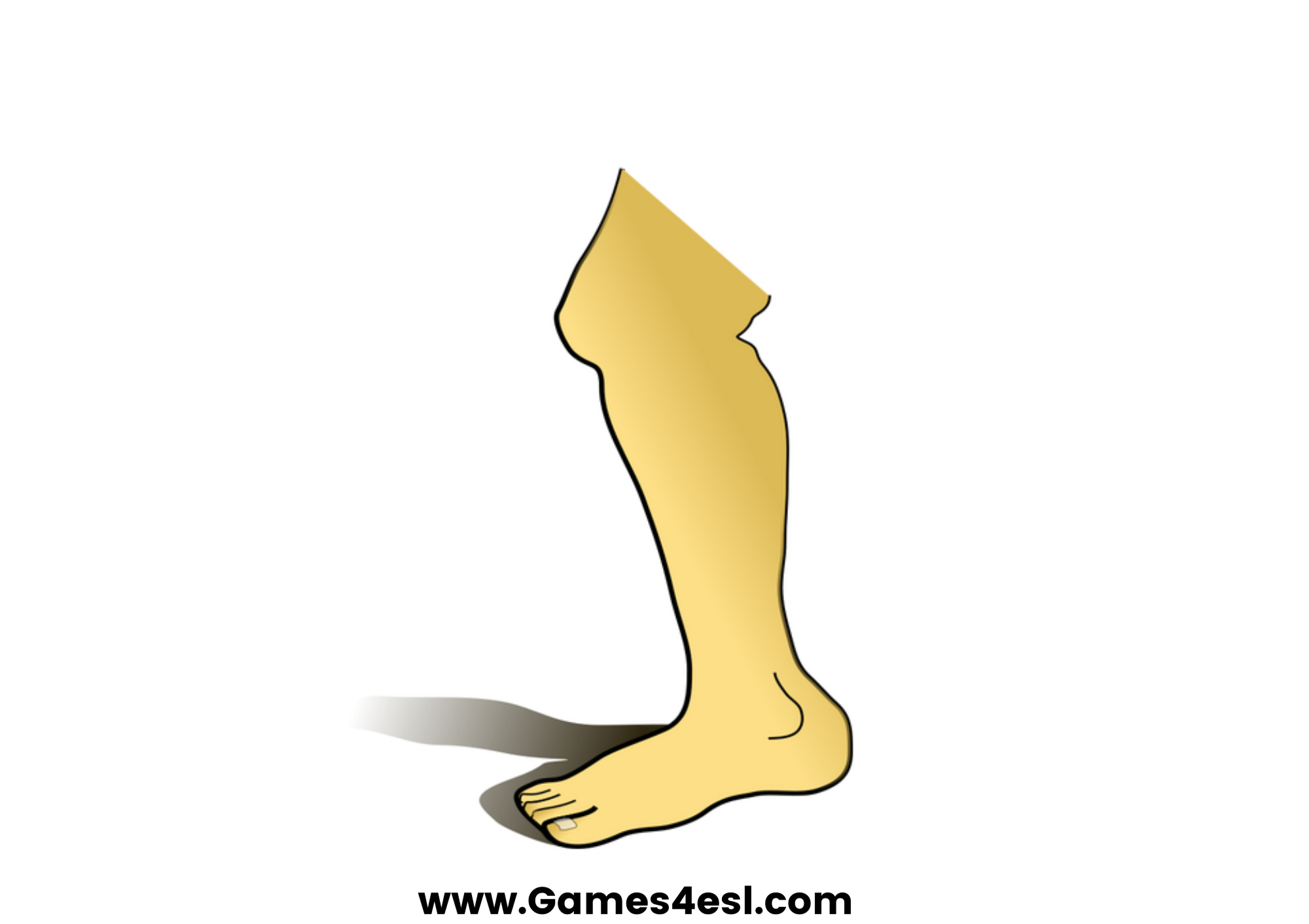 SHOW
hand
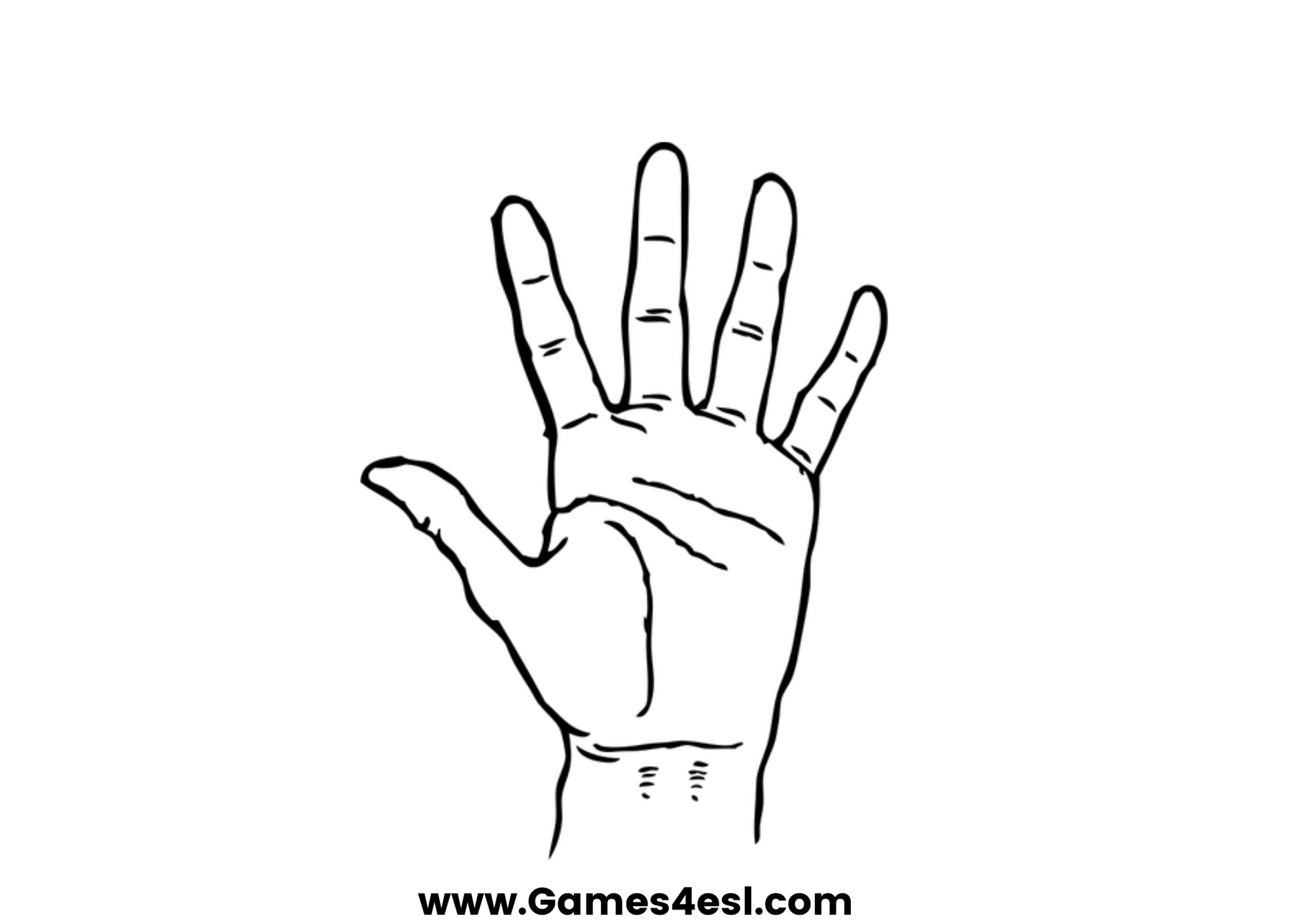 SHOW